Bawdsey-5.06.24- 7.06.24
Arrival at school
Enter into KS2 hall with all luggage
Medicines will be handed over to staff designated (male and female)
Children registered in classrooms
Leave 9:15am
Crazy Golf
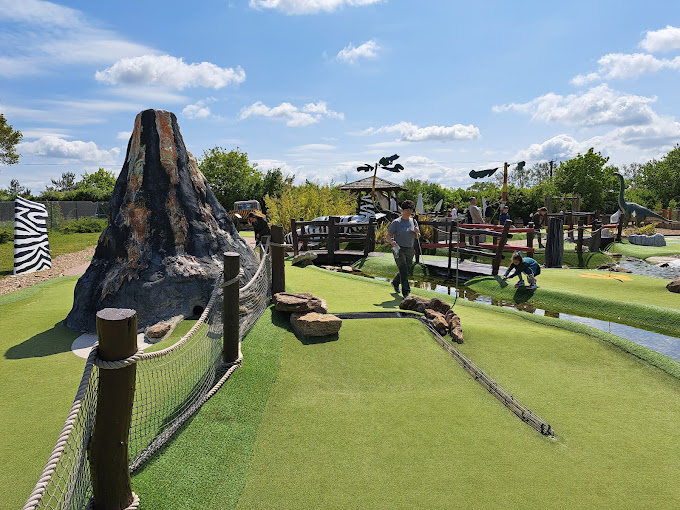 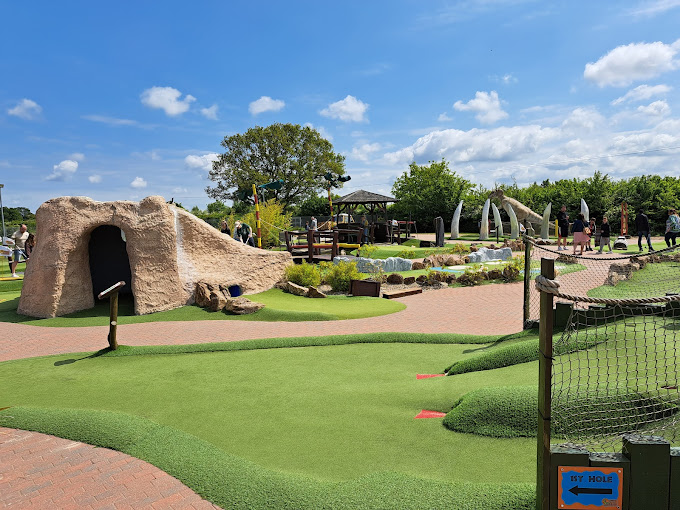 Bawdsey
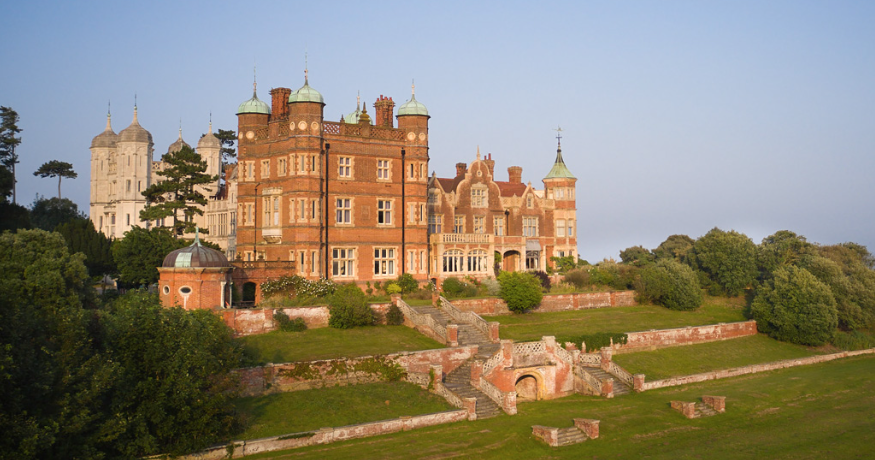 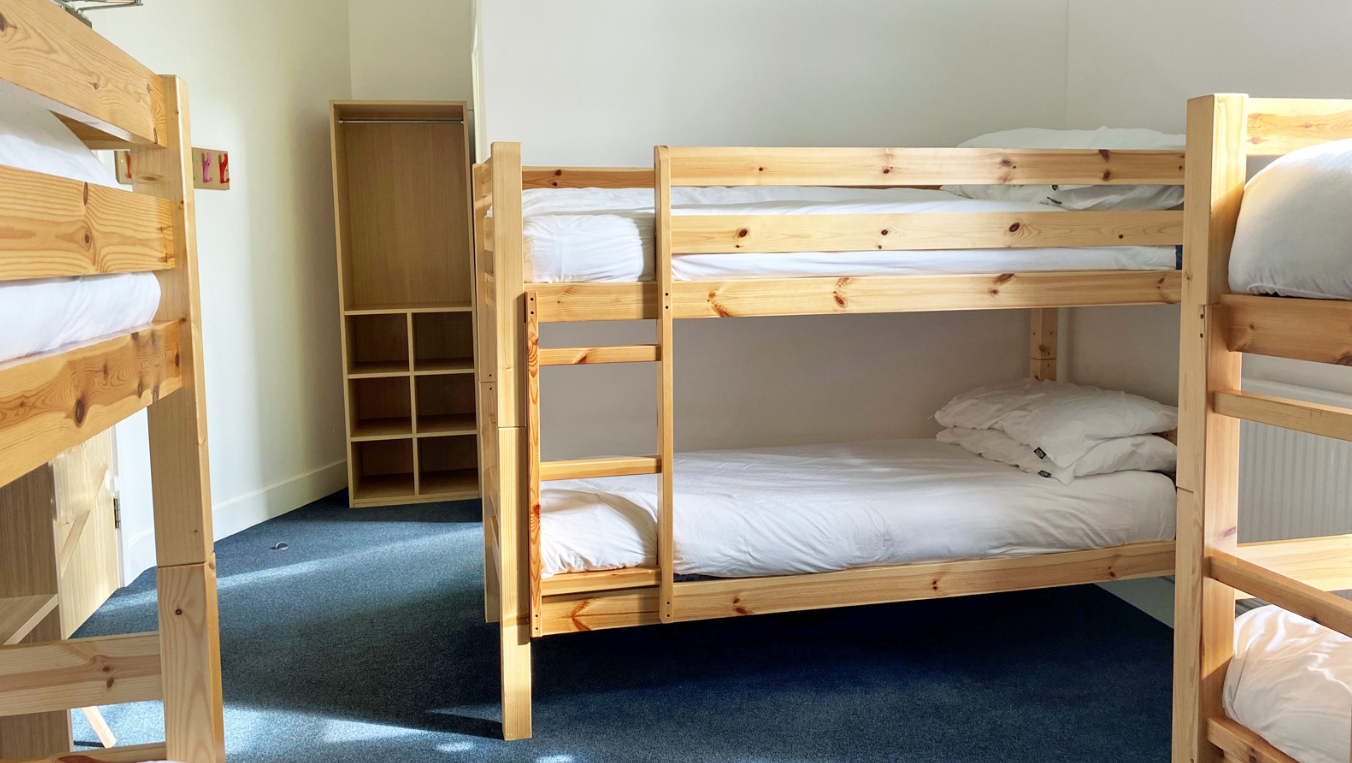 Activities
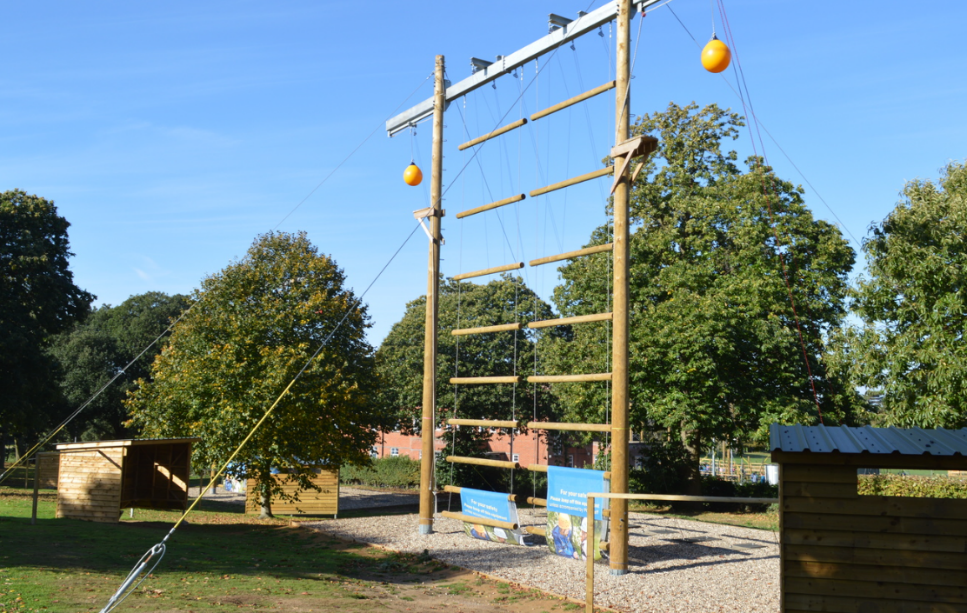 Climbing
Archery
Raft building- shoes (bin bag)
Giant swing
Jacob’s ladder
Sensory trail
Frisbee golf
Coastal walk
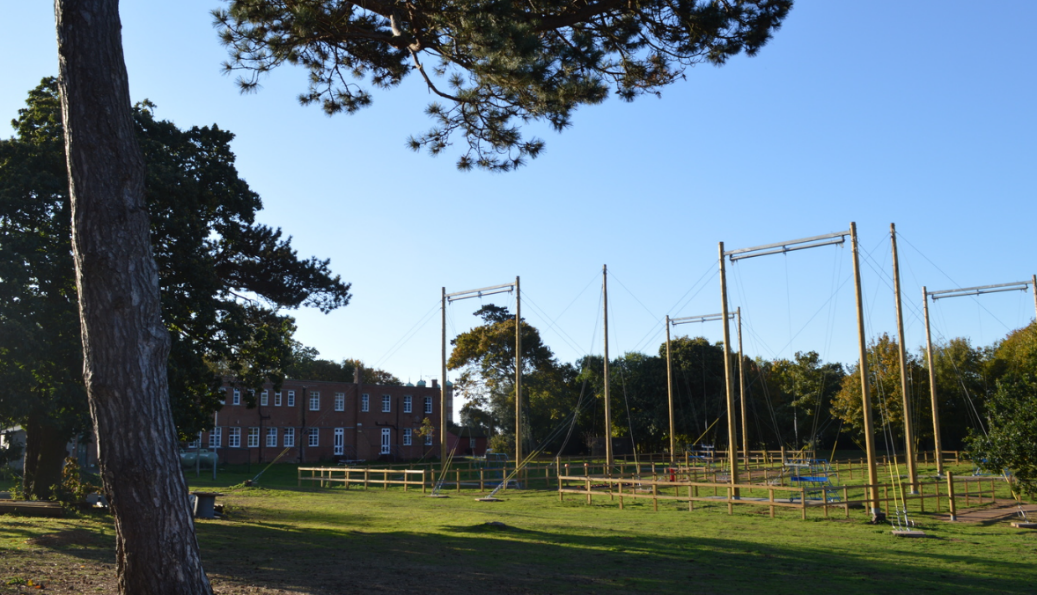 Daily Itinerary
Food
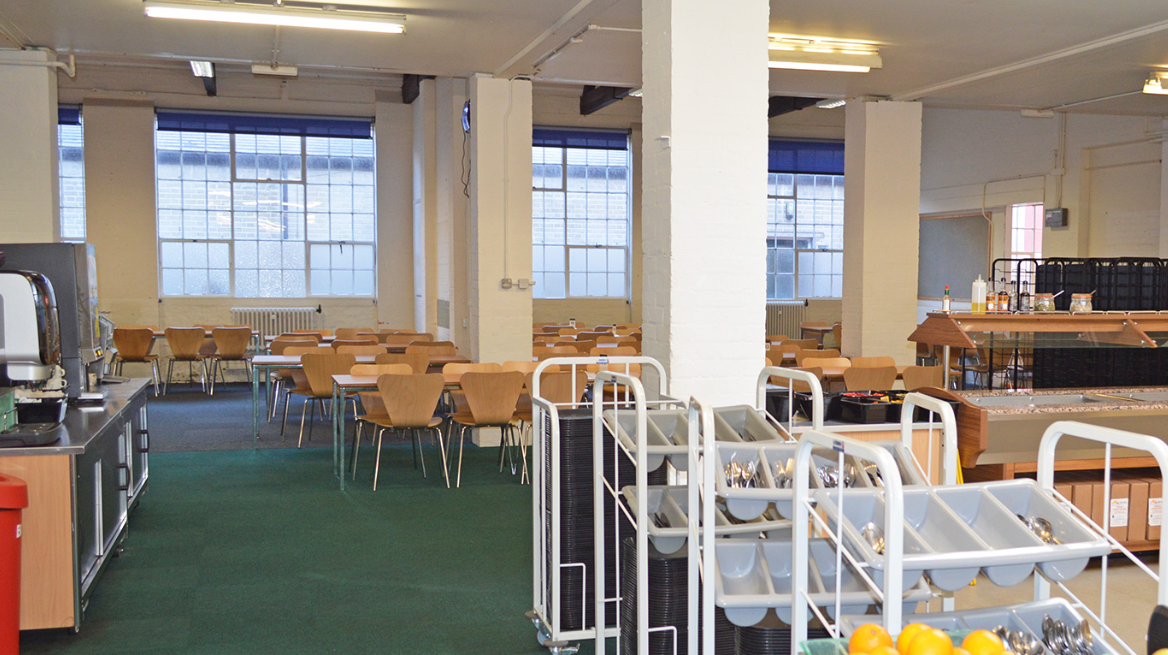 UK PGL Menu - PGL Adventure Holidays
Last meal- lunch on Friday
Arrival home estimated: 3:00pm
Reminders
Appropriate clothing
Maximum £5.00 spending money for shop
Labelled water bottle with school name
No electronics
No phones
No spray deodorants
Suncream
Bags for dirty washing/ wet footwear
Bedding